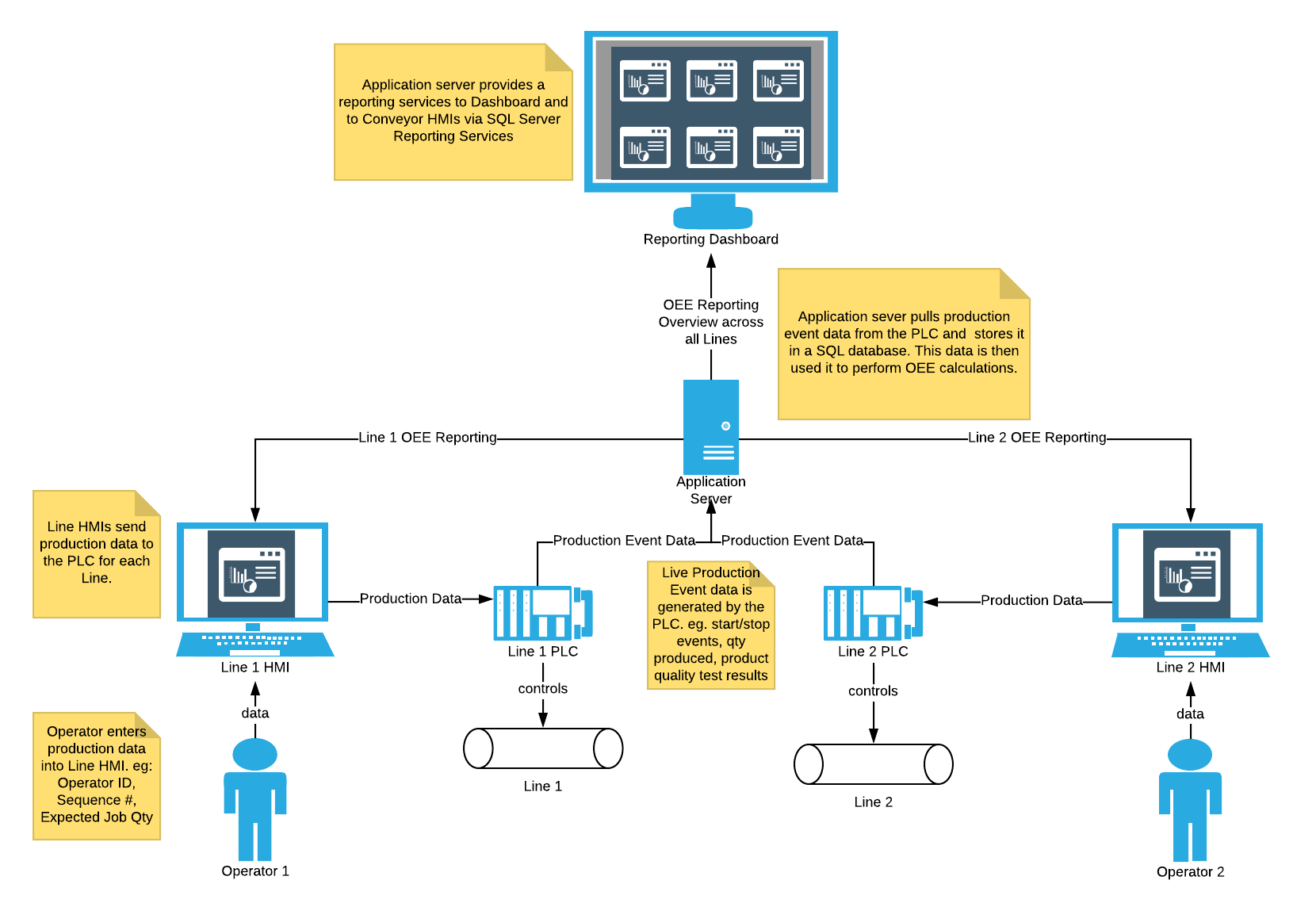 OEE System
July 2018
The Calculations

LM3 uses the standard OEE calculation based on 3 factors: Availability, Performance, and Quality. The formula for OEE is given by:
 
OEE = Availability x Performance x Quality

Availability
 
Availability is a measurement of the percentage of the Planned Production Time that a machine remained operational. Availability takes into account any unplanned or planned Stop Time. An example of an unplanned stop event is a machine breakdown. Examples of planned stop events are scheduled breaks and scheduled changeovers. The formula for Availability is given by:
 
Availability = Run Time / Planned Production Time
 
Where Run Time is given by:
 
Run Time = Planned Production Time – Stop Time

Performance
 
Performance is a measurement of the percentage of the maximum possible production speed that a machine was able to attain. Performance is based on the total number of units produced, Total Count, and the fastest possible time that the machine can produce one unit, Ideal Cycle Time. It does not take into account the number of good units produced, Good Count. Therefore, Performance values are not hurt by quality. The formula for Performance is given by:
 
Performance = (Ideal Cycle Time x Total Count) / Run Time

Quality
 
Quality is a simple measurement of the percentage of total number of units produced, Total Count, that met the quality standards, Good Count. The formula for Quality is given by:
 
Quality = Good Count / Total Count
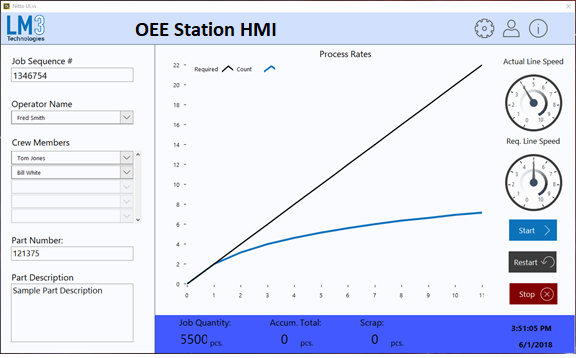 Station HMI
Running Status
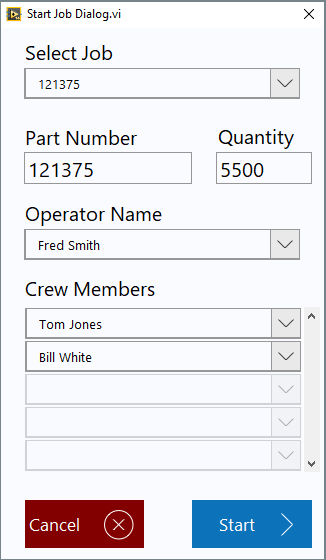 Station HMI
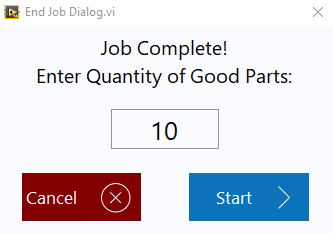 Monitor
End Job
Start Job
Start and Stop a Job
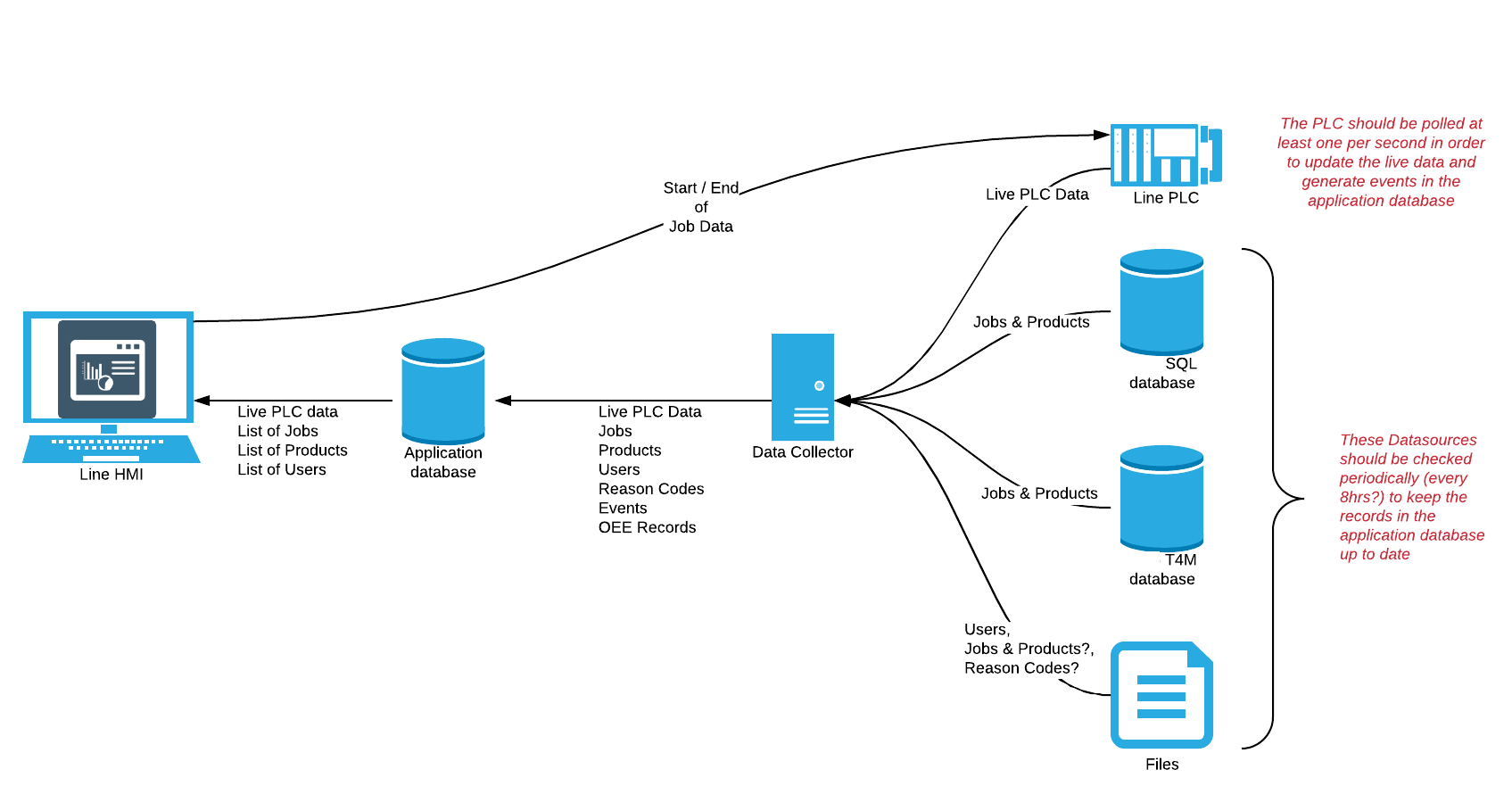 Station HMI
Data Flow
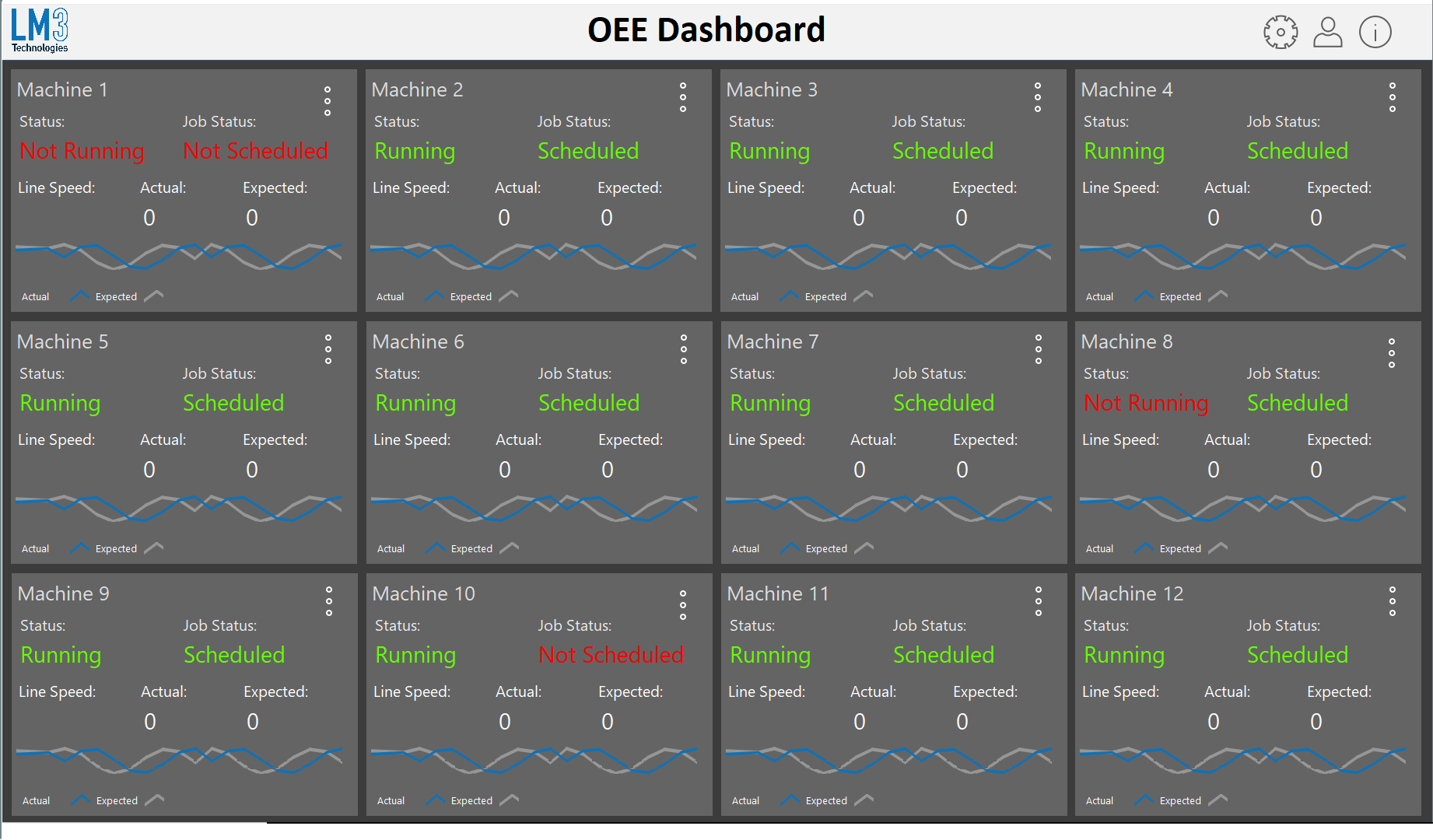 System Dashboard
Web Based View of All Stations
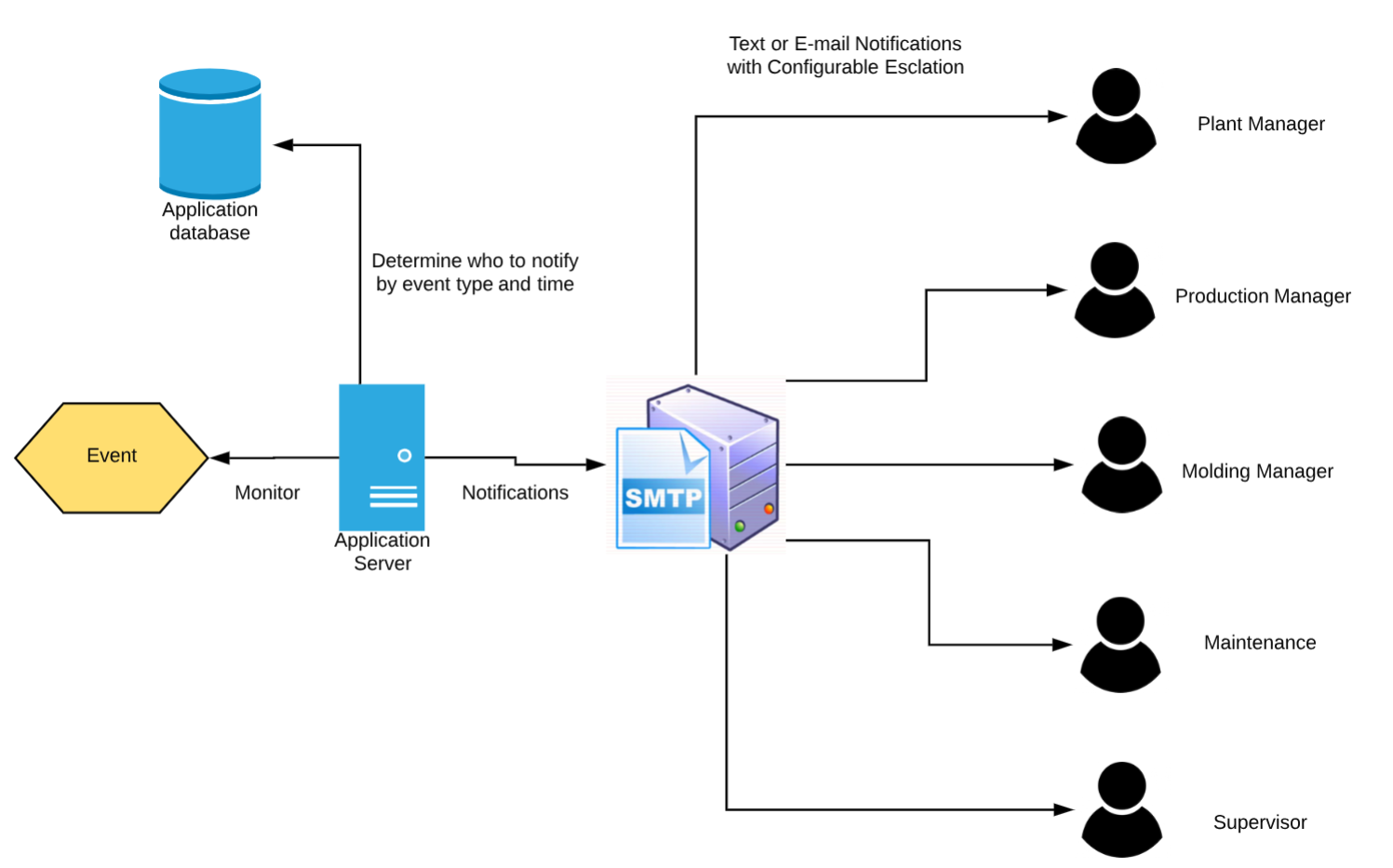 Notifications
Event Driven Text and E-mail Notifications
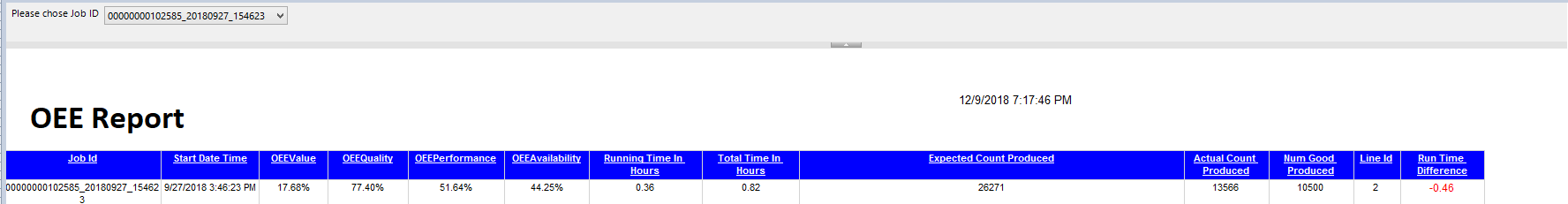 Reporting
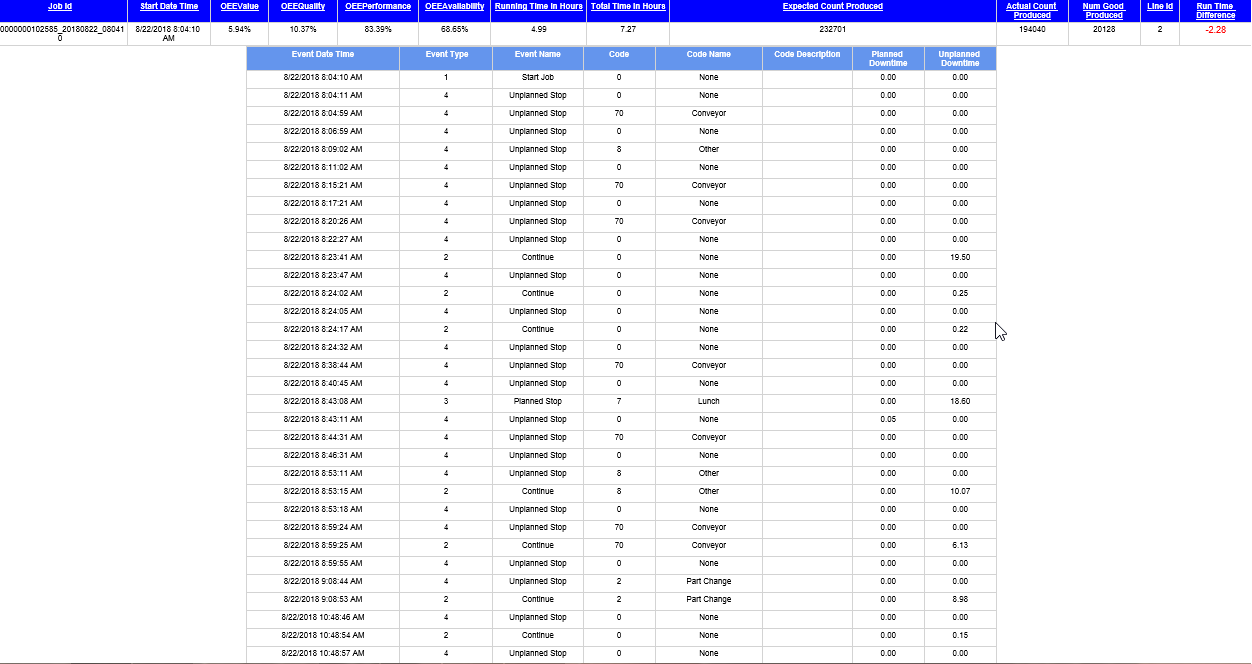 OEE Report
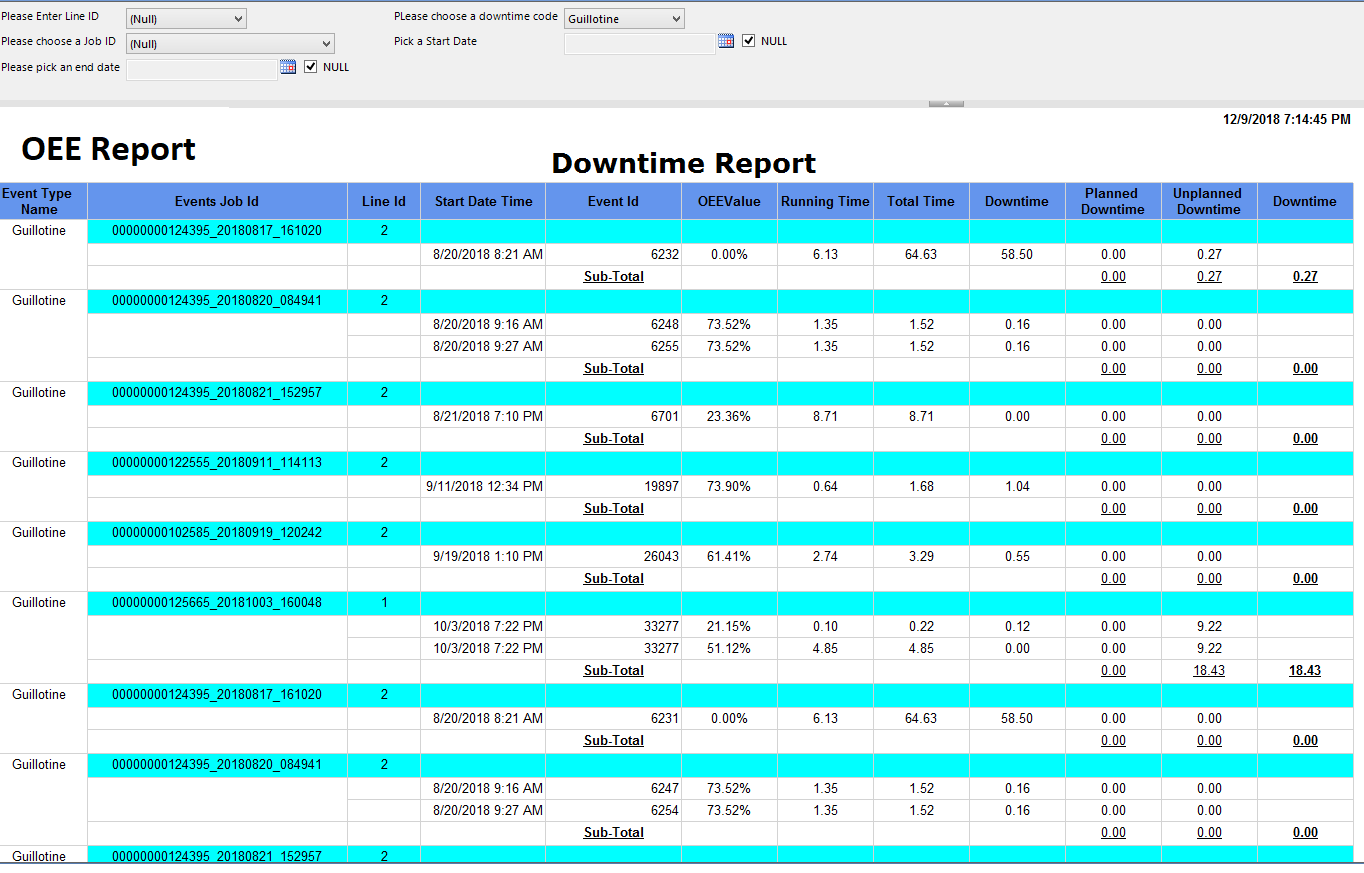 Reporting
Downtime Report
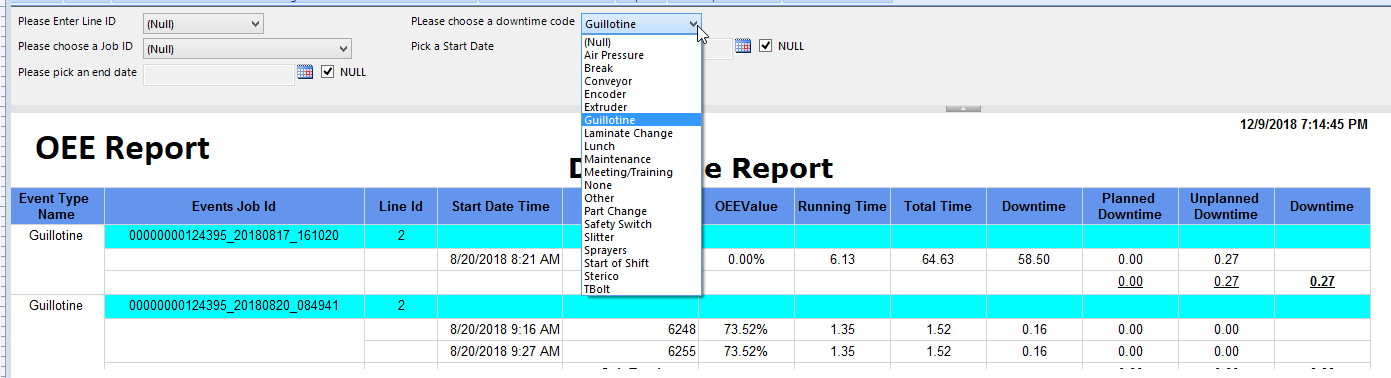 Reporting
Downtime by Reason